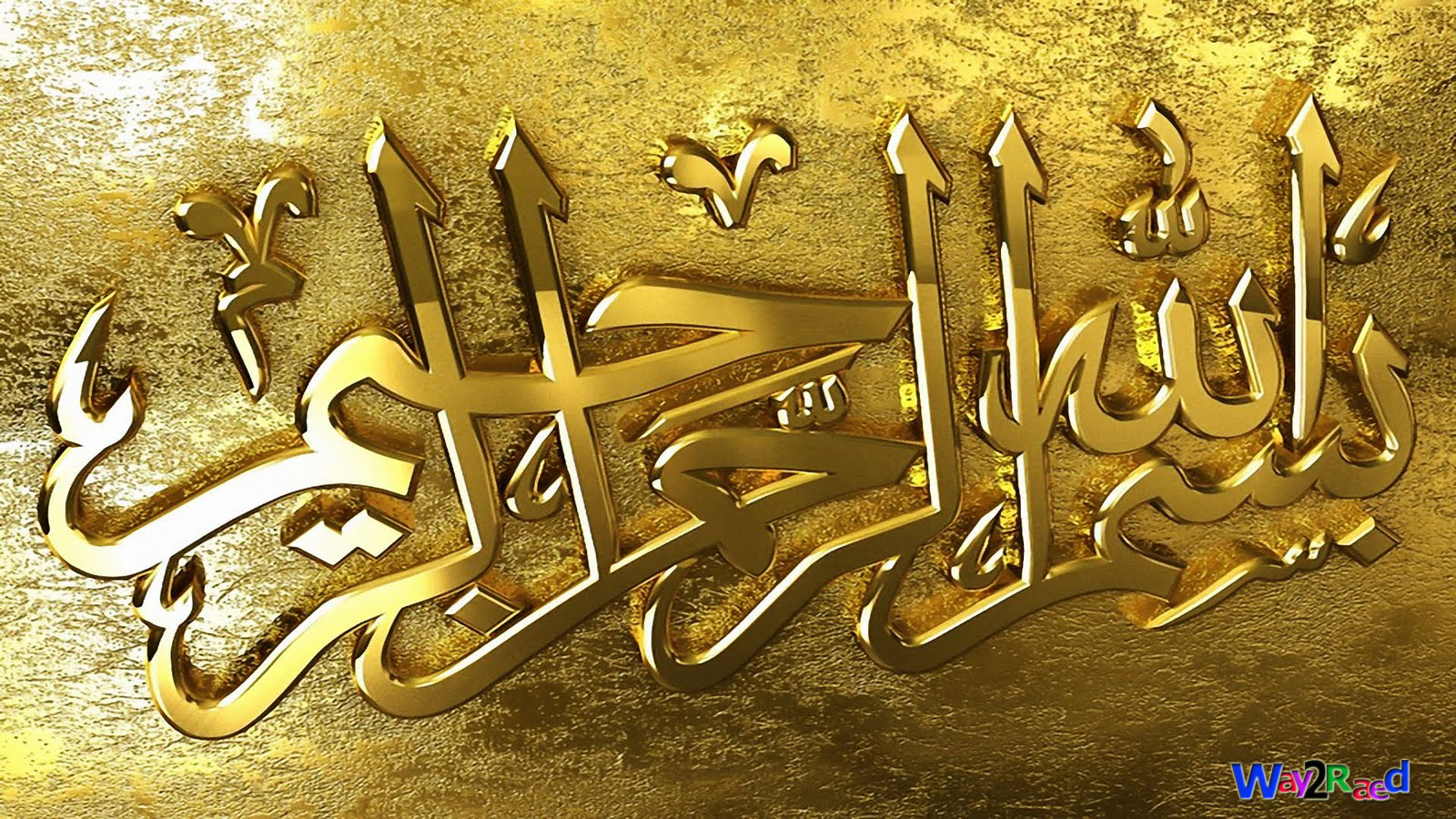 RESEARCH: A WAY OF THINKING
RESEARCH: A WAY OF THINKING
RESEARCH: A WAY OF THINKING
Introduction
Definitions of Research
Characteristics of Research
Types of Research
Applications of Research
RESEARCH: A WAY OF THINKING
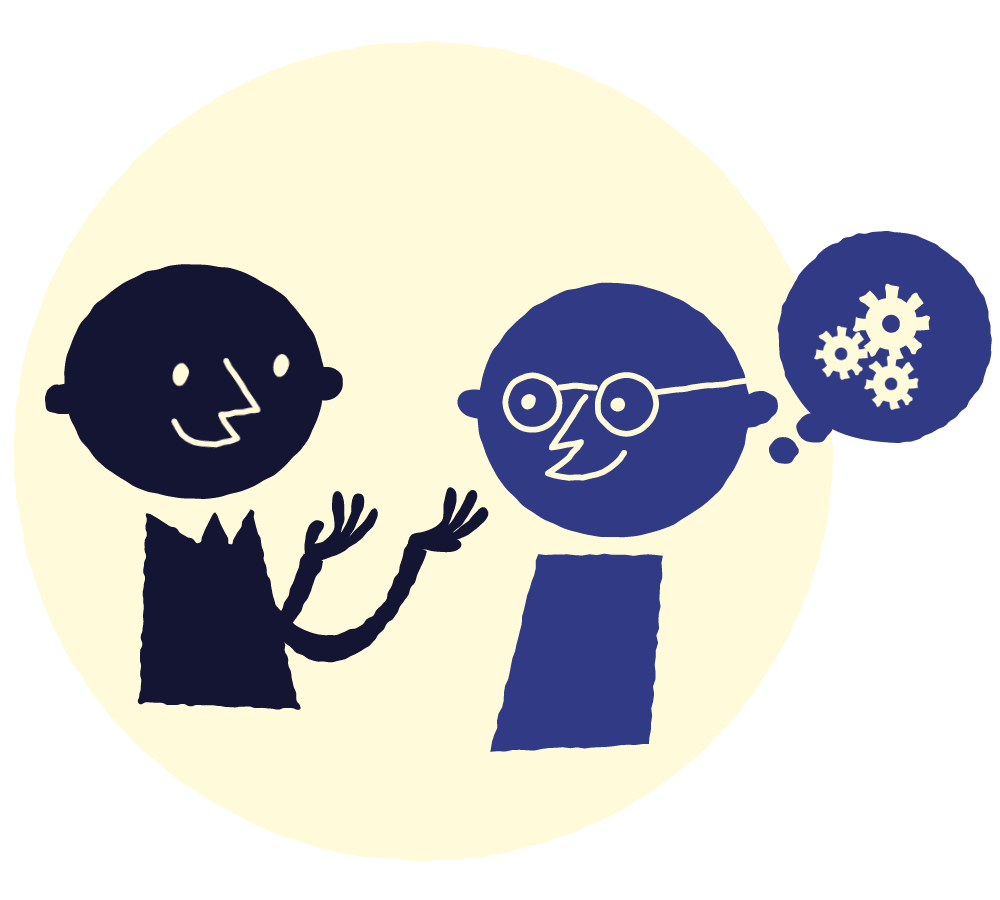 Definition of Research
Research is simply a way of solving problems, and it is defined as:
“Planned, studious and critical inquiry and examination aimed at the discovery and interpretation of new knowledge or expansion on a topic or idea”.
Definitions of Research
In broader terms, the definition of research includes any gathering of data, information and facts for the advancement of knowledge.
Studies of diet and disease relationship and studies of various nutrition therapies are absolutely crucial in confirming the value of nutrition  in the health care and environment.
Research is “Search of knowledge”- It is a scientific and systematic search for relevant information on specific topic”
According to Oxford Dictionary, “A careful inquiry specially through search for new facts in any branch of knowledge”
According to Clifford Woody research comprises defining and redefining problems, formulating hypothesis or suggested solution; collecting, organizing and evaluating data; making deductions and reaching conclusion; and at last carefully testing the conclusions to determine whether they fit the formulating hypothesis.
Research   is an organized set of activities to study and develop a model of procedure technique to find the result of a realistic problem supported by literature and data such that its objectives are maximised.
QUALITIES OF GOOD RESEARCH
QUALITIES OF GOOD RESEARCH  CONTD..
1.SYSTEMATIC - Reject the use of guessing &  intuition, but does not rule out creative thinking A good research study must have various well planned steps, i.e. all steps must be interrelated and one step should lead to another step.
2. CONTROLLED – Variables are identified &  controlled, wherever possible.
QUALITIES OF GOOD RESEARCH  CONTD..
3. LOGICAL - Guided by rules of logical  reasoning &  logical process of induction & deduction.
4. EMPIRICAL- Provides a basis for external validity to  results (validation)
5. REPLICABLE - Verified by replicating the study
.
6. SELF CORRECTING - Built in mechanism & open to public scrutiny by fellow professionals
7. BIAS FREE - Research should be free from personal bias. It should be based on objective and not on subjective matter
8. OBJECTIVE- A good research must answer the research question/hypothesis.
9. CONTROL - A good research must be able to control all variables.
10.GENERALISABILITY-Generate similar result when used other method.
Characteristics of Research
Characteristics of Research
The research process must be controlled, rigorous, valid, verifiable, empirical and critical.
1. Controlled ( difficult in real life situations)
Is mostly applied to cause and effect studies.
More commonly used in lab based studies.
Difficult to control in social sciences.
Difficulty to apply on humans.
2. Rigorous: (Researcher has to be devoted)
The procedures followed to find answers must be relevant.
Appropriate
Justified
The degree of rigour varies between physical and social sciences.
3. Valid and Verifiable: (the conclusions)
The conclusions drawn from the research are correct.
Can be verified by the researcher himself and others.
Same findings are obtained if procedures are repeated. Results are reliable.
5. Critical: (the procedures used must be able to withstand critical scrutiny)
The process of investigation must be error free.
The process adopted and the procedures used must be able to withstand critical scrutiny.
4. Empirical: (real-life experiences or observations)
Conclusions are based upon hard evidence gathered from information collected from real life experiences or observations.
The findings thus obtained can be applied for the betterment of the community.
Characteristics of Research
20
TYPES OF RESEARCH
TYPES OF RESEARCH
Research can be classified from the 3 perspectives:
The application of research study.
The objectives in understanding the research
The type of information sought
CLASSIFICATION ACCORDING TO APPLICATION
Keeping in view application of research we can divide it into two:
PURE: Scientific investigation that involves the generation of new knowledge or development of new theories. Its results often cannot be applied directly to specific situations.
APPLIED: The outcome of pure research is applied for the collection of information about some issues (policy formulation, administration, survey reports etc. Finding a solution for an immediate problem & not rigorous / flexible in application of the conditions
Pure Research
Pure research is also concerned with the development, examination, verification and refinement of research methods, procedures, techniques and tools.
Examples are developing a sampling technique that can be applied to a particular situation; developing a strategy to asses the validity of a procedure; developing an instrument to measure a stress level in human beings; and finding the best way of measuring the people’s attitude.
25
Applied Research
Applied research deals with the application of existing research techniques, procedures and methods for the purpose of collection of information about various aspects of a situation, issue, problem or phenomenon.
The information gathered can be used in other way, for:
Policy formulation
Administration, and
Enhancement of understanding of a phenomenon
26
Classification according to Objectives
In the perspective of objectives research activity can be classified as:
Descriptive Research
Correlation
Exploratory
Explanation
TYPES OF RESEARCH BASED ON OBJECTIVES
Descriptive research : attempts to describe systematically a situation, problem, phenomenon, service or program, or provides information about the living conditions of a community, or describes attitudes towards an issue. 
Exploratory research : is to explore an area where little is known or to investigate the possibilities of undertaking a particular research study.
28
TYPES OF RESEARCH BASED ON OBJECTIVES
3. Correlation research : is to discover or establish the existence of a relationship, association , interdependence between two or more aspects of a situation. 
4. Explanatory research : attempts to clarify why and how there is a relationship between two aspects of a situation or phenomenon.
29
Descriptive Research
Descriptive research attempts to describe information about, say, the living conditions of the community, or describes attitude of the community towards a particular issue.

For example, it may attempt to describe:
The types of service provided by an organization
The administrative structure of an organization
The living conditions of the people residing in flood areas
The needs of a community
The attitude of employees towards management
How a child feels living in a house with domestic violence.
30
Correlational Research
The main emphasis is to identify or establish the existence of a relationship between two or more aspects of a situation.
 For example:
What is the impact of advertisement campaign on the sale of the product?
What is the relationship between stressful living and the incidence of heart attack?
What is the relationship between technology and unemployment?
What is relationship between consumption and income?
What is relationship between investment and rate of interest or investment and income or investment and saving?
What is relationship between the use of sophisticated technology and unemployment?
What is relationship between education and consumption behaviors?
31
Explanatory Research
Explanatory research attempts to clarify why or how there is a relationship between two aspects of a situation or phenomenon. This type of research attempts to explain, for example:
Why stressful living results in heart attack
How the home environment affects children’s level of academic achievements?
How income affects consumption?
How skilled labor force contributes toward the growth?
How educational level of a person affects the consumption behaviors?
32
Exploratory Research
Exploratory research is one when a study is undertaken with the objective either to explore an area where little is known or to investigate the possibilities of undertaking a particular research study.
When a study is carried out to determine its feasibility it is also called feasibility study or a pilot study.
It is usually carried out when a researcher wants to explore area about which s/he has little or no knowledge.
In short it is a small-scale study which is undertaken to decide if it is worth carrying out a detailed study.
Exploratory studies are also carried out to develop, refine and/or test measurement tools and procedures.
33
Types of research based on Information sought
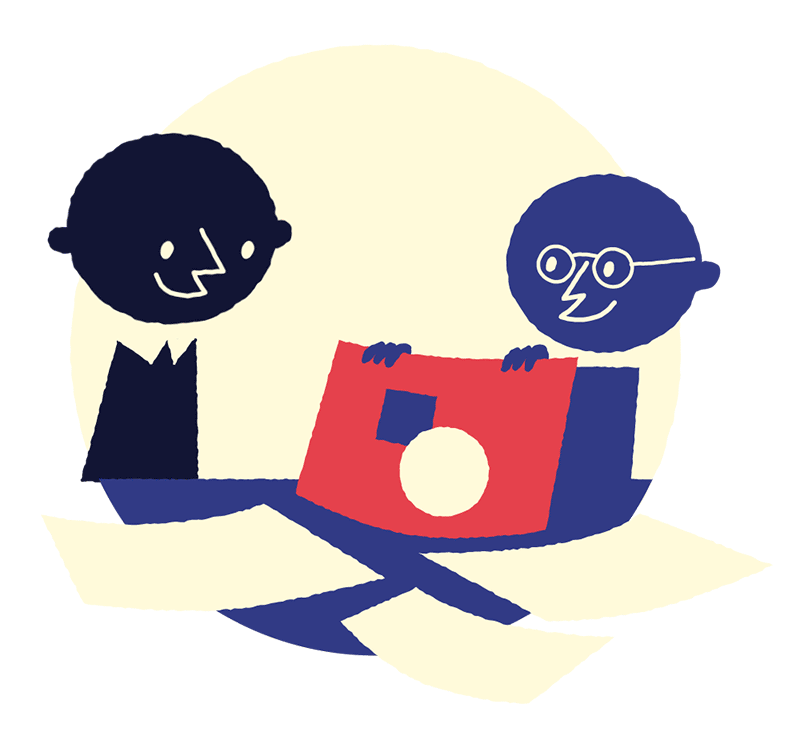 34
Classification according to Type of information sought
1. Qualitative Research
2. Quantitative research
The qualitative- Quantitative classification is dependent on 3 Criteria 
The purpose of the study 
How the variables are measured 
How the information is analyzed
Classification according to Type of information sought
QUALITATIVE
Involves quality or kind
Helps in having insight into problems or cases
QUANTITATIVE
Measured & expressed in terms of quantity
Expression of a property or quantity in numerical terms
Quantitative research helps:
Precise measurement
Knowing trends or changes overtime
Comparing trends or individual units
38
Types of Research - Quantitative
In the structured approach every thing that form the research process – objective, design, sample, and the questions that you plan to ask of respondents – is predetermined.
This approach is more appropriate to determine the extent of a problem, issue, or phenomenon.
If you wish and want to quantify the variation in a phenomenon, problem, event, or issue you will opt quantitative research approach. 
Examples of quantitative aspects of research study are:
How many people have a particular problem?
How many people hold a particular attitude?
How female labor force participation is affected by various socio-economic factors?
How residential statuses of the inhabitants affect the consumption behaviors?
39
Types of Measurement Scales for Variables
1. Nominal Scales
Nominal scales are used for labeling variables, without any quantitative value.  “Nominal” scales could simply be called “labels.” Nominal scales are kind of like “names” or labels.
2. Ordinal Scales
With ordinal scales, it is the order of the values is what’s important and significant, but the differences between each one is not really known.  Take a look at the example below.  In each case, we know that a #4 is better than a #3 or #2, but we don’t know–and cannot quantify–how much better it is.
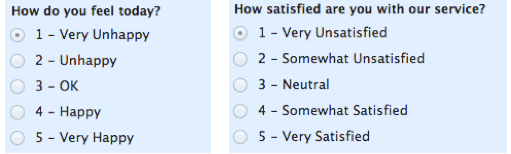 3. Interval scales
Interval scales are numeric scales in which we know not only the order, but also the exact differences between the values.  The classic example of an interval scale is Celsius temperature because the difference between each value is the same.
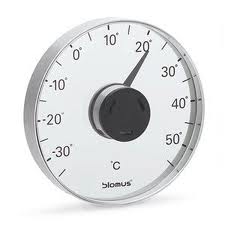 4. Ratio scales
They tell us the exact value between units, and they also have an absolute zero.
	Good examples of ratio variables include height and weight.
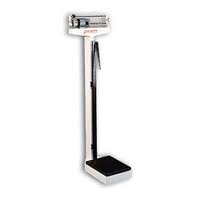 Types of Research - Qualitative
This approach is more appropriate to determine the nature of a problem, issue, or phenomenon. The study will be quantitative if the purpose is to
Describe a situation, phenomenon, problem, or event;
If the analysis is done to establish the variation in the situation, phenomenon, problem, or event without quantifying it; and
If the information is gathered about various variables measured on nominal (ordinal scale).
The description of an observed situation, the historical enumeration of events, an account of the different opinions people have about the issue, and a description of the living conditions of a community are examples of qualitative research.
44
45
8 Steps of the Research Process :
Formulating a research problem
Conceptualizing a research design
Constructing an instrument for data collection
Selecting a sample
Writing a research proposal
Collecting data
Processing data 
Writing a research report.
References
Kumar, Ranjit (2009). Research Methodology (5th ed.). Pearson Education
Kothari, C. R. (2004). Research Methodology, Methods and Techniques (2nd ed.). New Age Publications.
Cooper, Donald R. and Schindler (2006). Business Research Methods (9th ed.). McGraw-Hill International Edition.
Kellett, M. (2005). How to Develop Children as Researchers. SAGE Publications.
Mouton, J. (1996). Basic Concepts in the Methodology of Social Science. HSRC Publishers.
Neuman, W. Lawrence (2007). Social Research Methods: Qualitative and Quantitative Approaches (6th ed.). Pearson Education.
Thomas R. Black (2002). Understanding Social Science Research (2nd ed.). SAGE Publications.
47